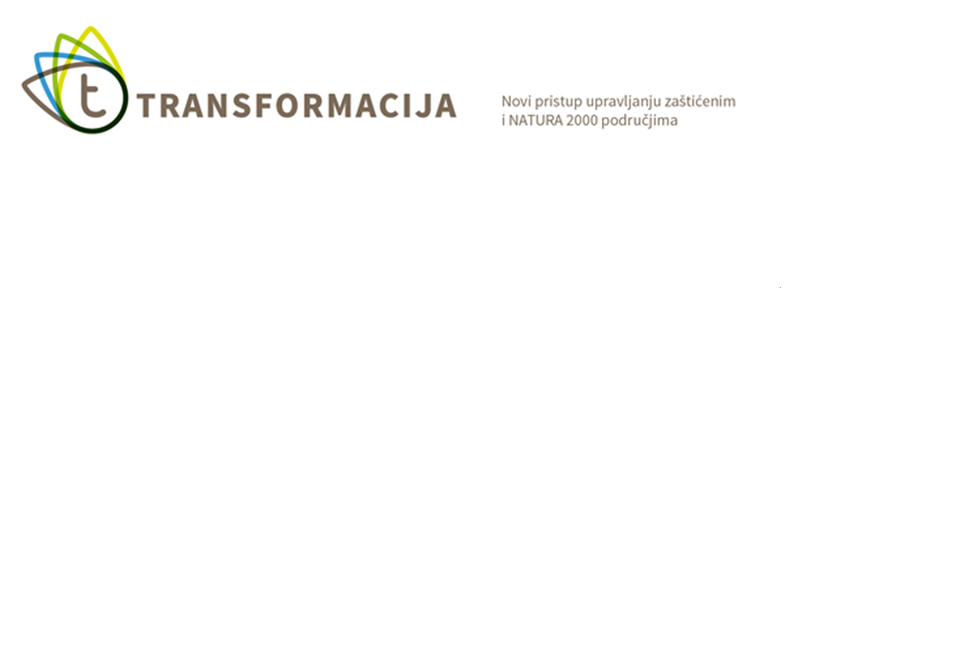 Suradnja Pravnog fakulteta Osijek i Udruge za zaštitu prirode i okoliša Zeleni Osijek putem volonterskog rada
Studenti: Matej Štok
Valerija Bukovac
Katarina Verhas
Nikolina Gašparović

Voditelji: Dinko Pešić
                 Ana Đanić Čeko
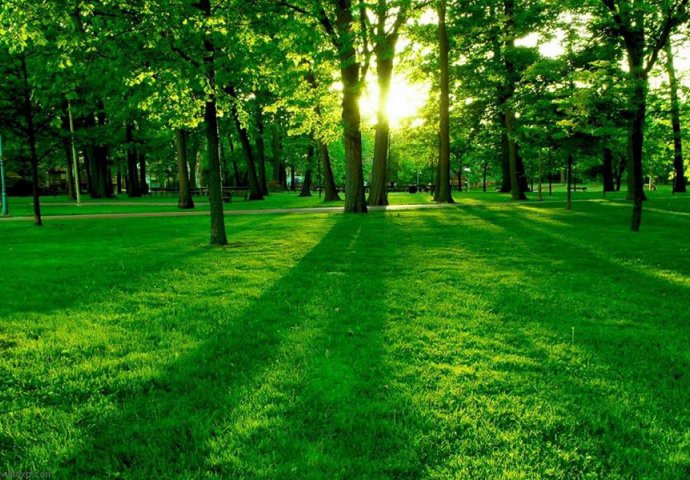 Sadržaj
Slučaj ambrozija
Slučaj ruševne kuće u Čehovcu
Slučaj divljeg odlagališta opasnog otpada
Slučaj ilegalnog odlagališta otpada
Okrugli stol u Karlovcu
Okrugli stol u Zlatnoj Gredi
Osvrt
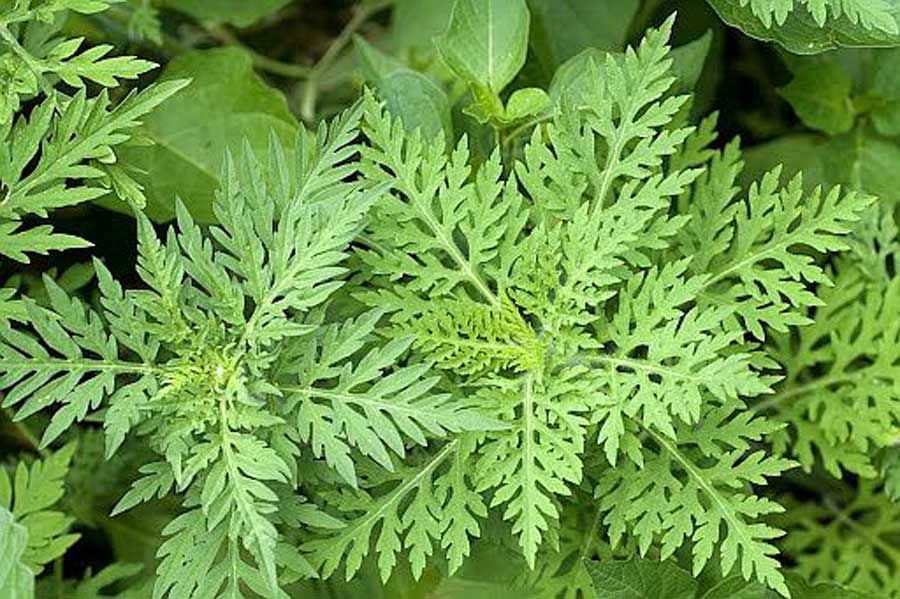 Slučaj ambrozija
najjači alergen
alergično 10% stanovništva
zapušteno zemljište u vlasništvu Vodovoda Osijek
štetne posljedice po zdravlje okoline
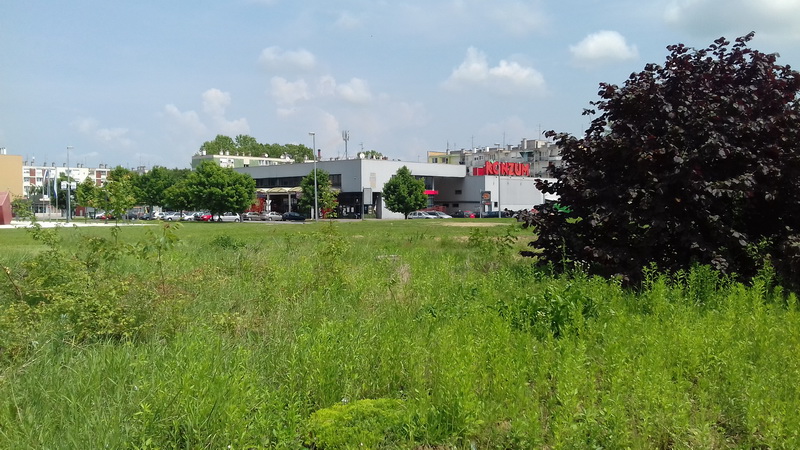 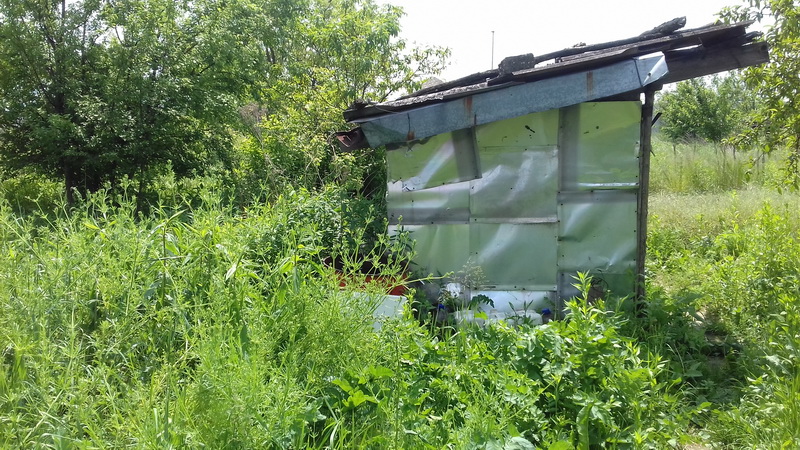 Prijava komunalnom redarstvu – slučaj ambrozija
Prijava gradonačelniku – slučaj ambrozija
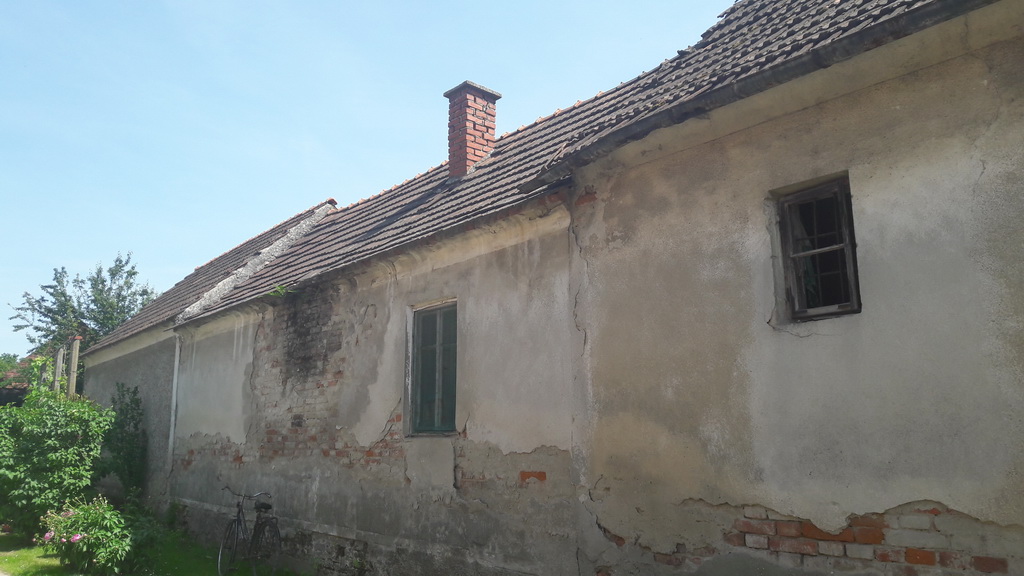 Slučaj ruševne kuće u Čehovcu
trošna kuća koji prijeti rušenjem
visoki računi saniranja
više vlasnika parcele
regulirano Zakonom o gradnji
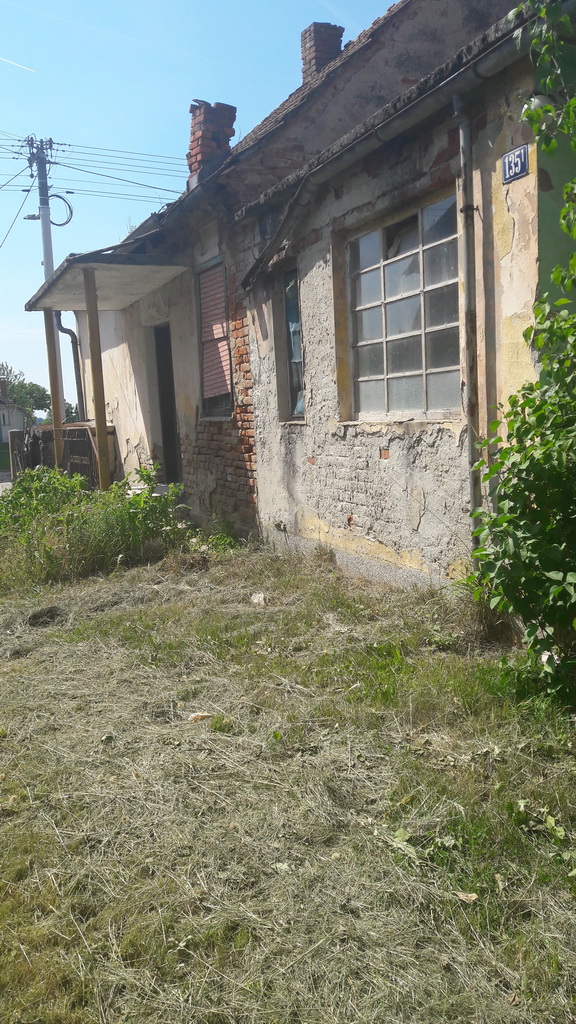 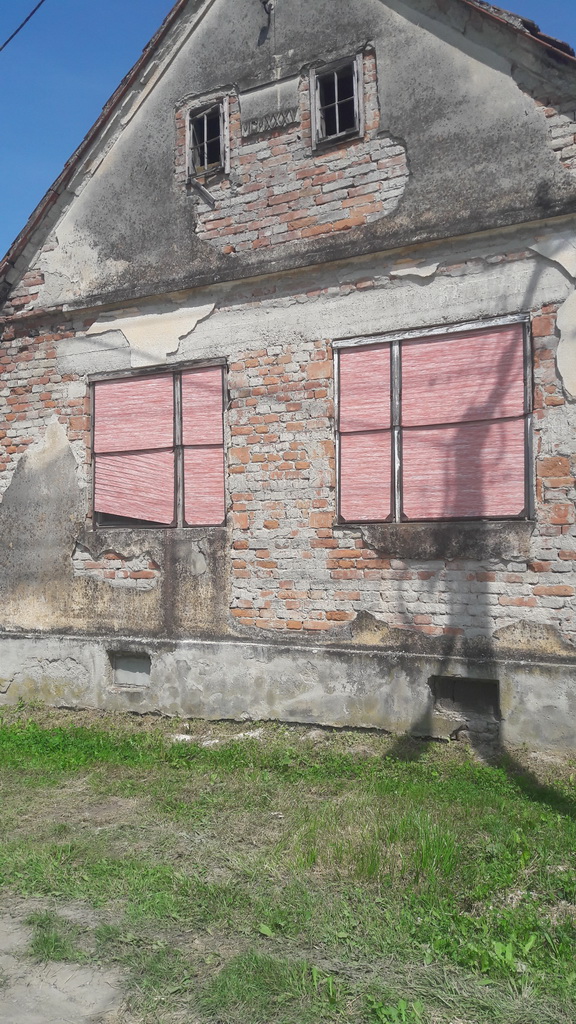 Prijava za ruševnu kuću u Čehovcu
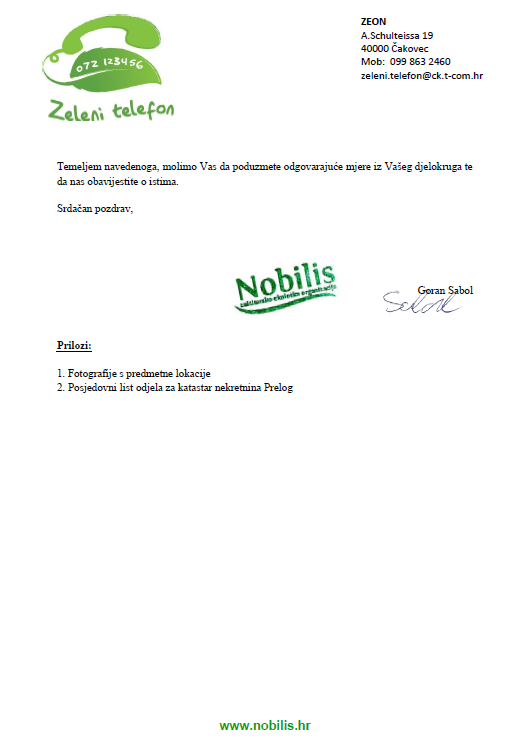 Slučaj divljeg odlagališta opasnog otpada
lokacija - Ciglana Cerna (bajer) 
  otpad (pvc ambalaža, karnister herbicida i pesticida)
  višestruko korištenje (ribiči, navodnjavanje     
    poljoprivrednih površina)
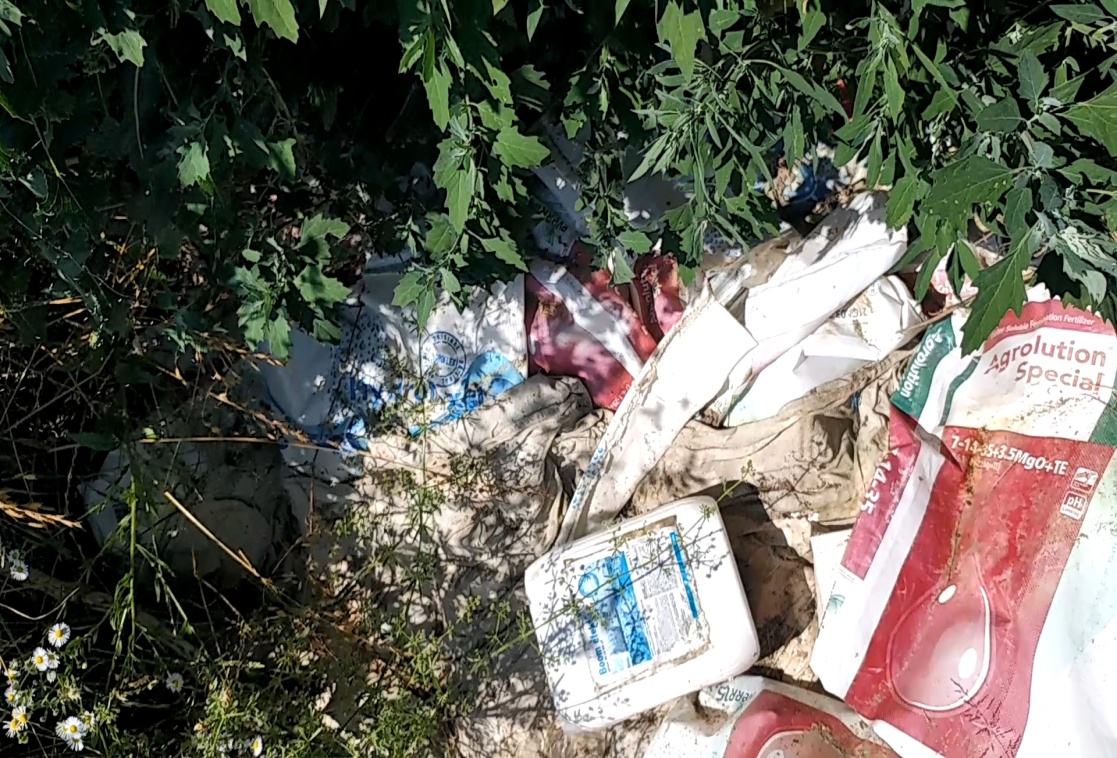 Prijava – slučaj odlagališta opasnog otpada
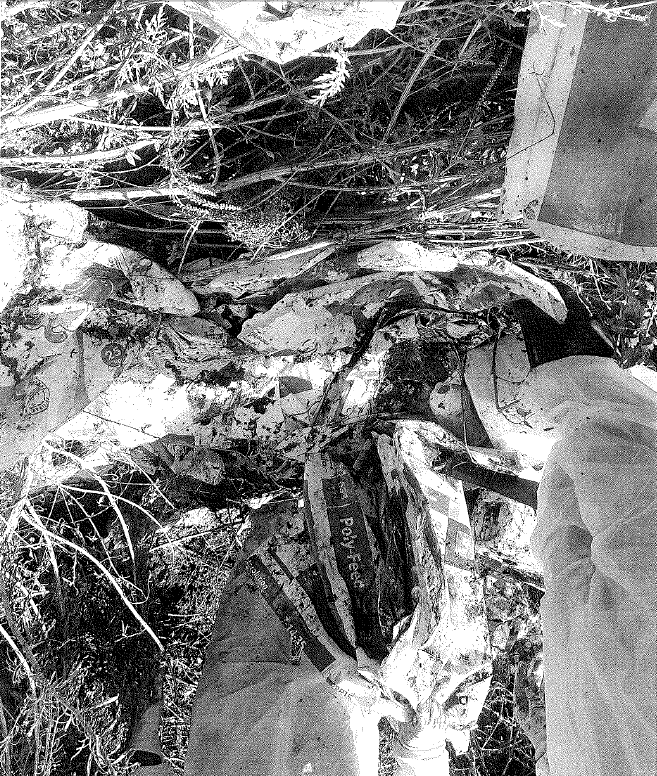 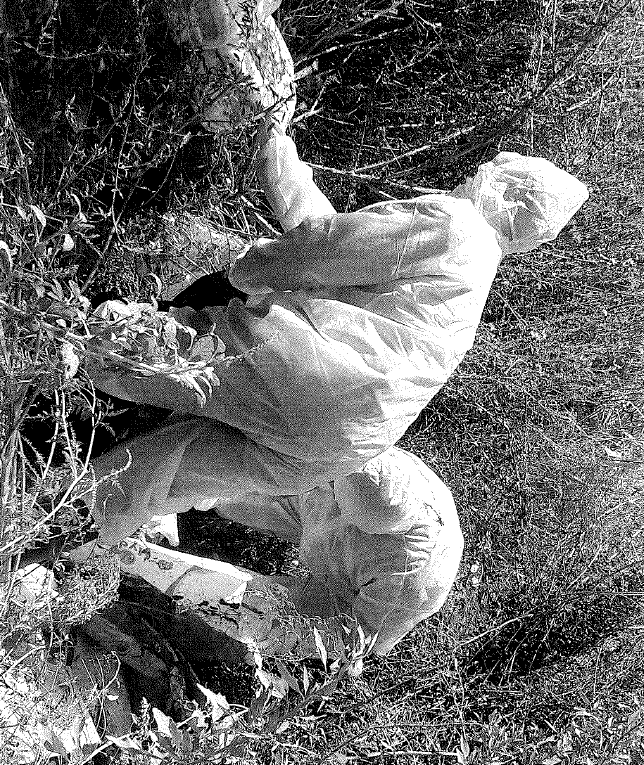 Slučaj ilegalnog odlagališta otpada
prijava od strane građanina
 javna površina i privatni posjed 
 veliki ekološki problem
 otpad              izvor zaraze
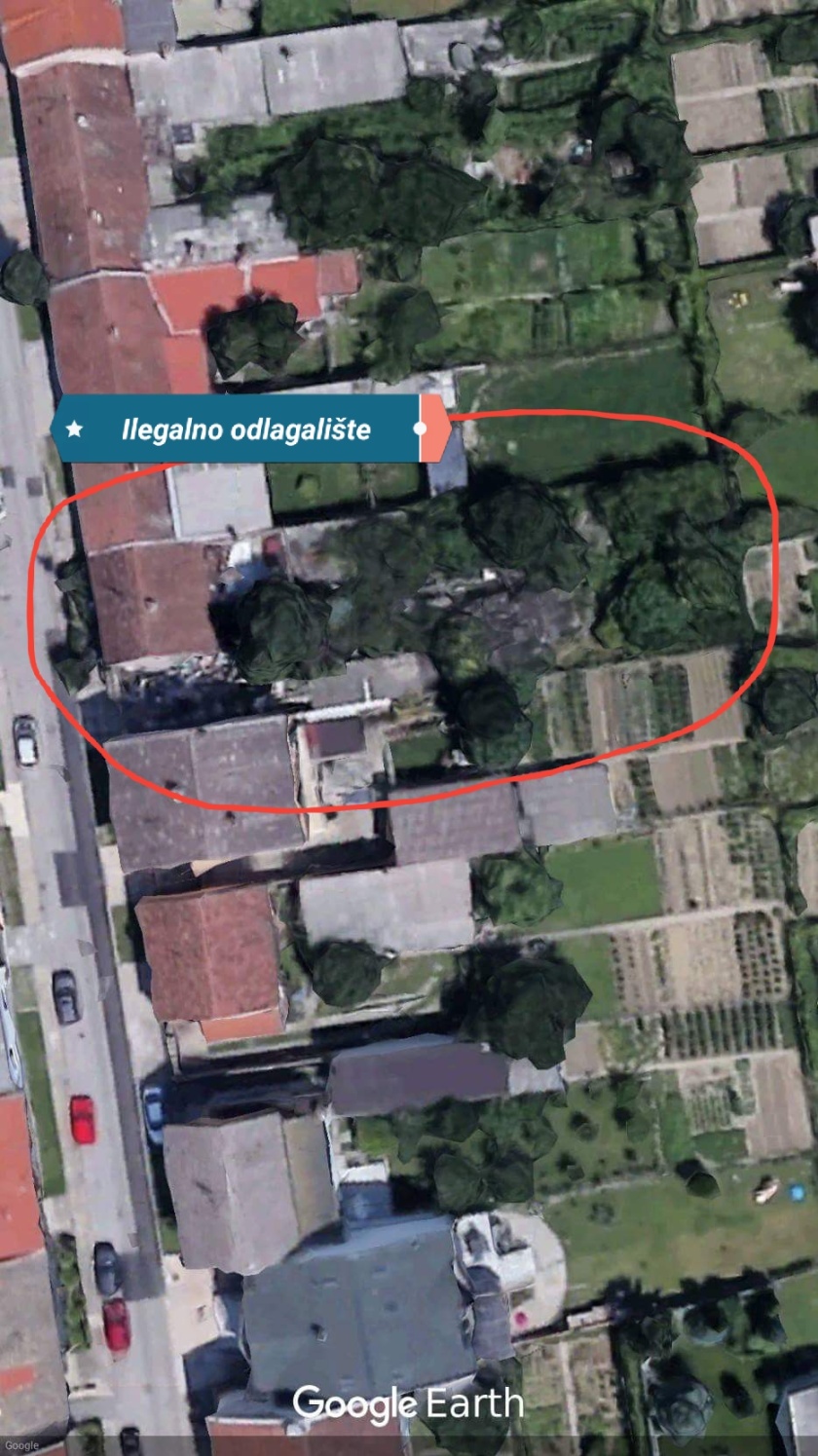 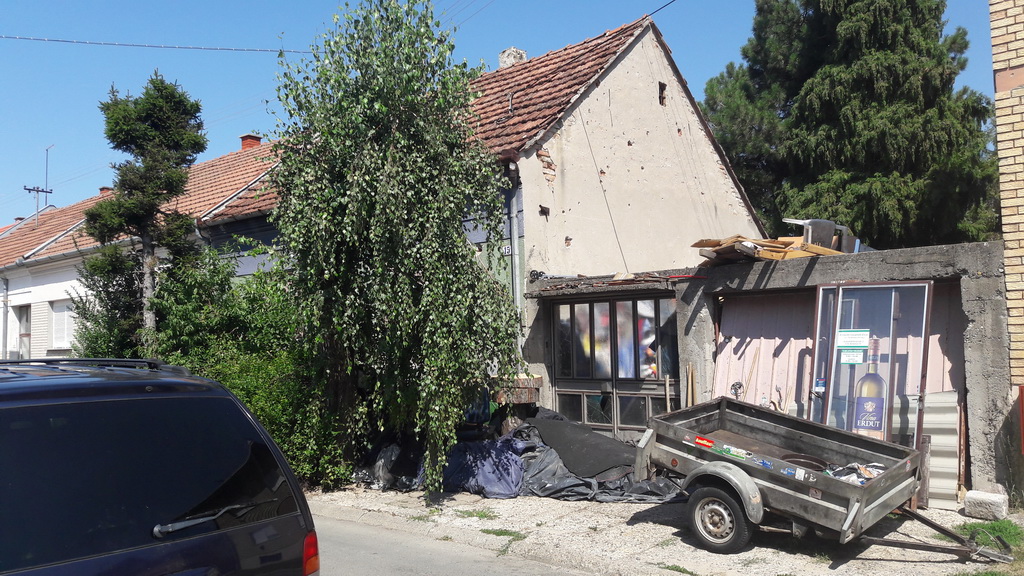 Okrugli stol u Karlovcu
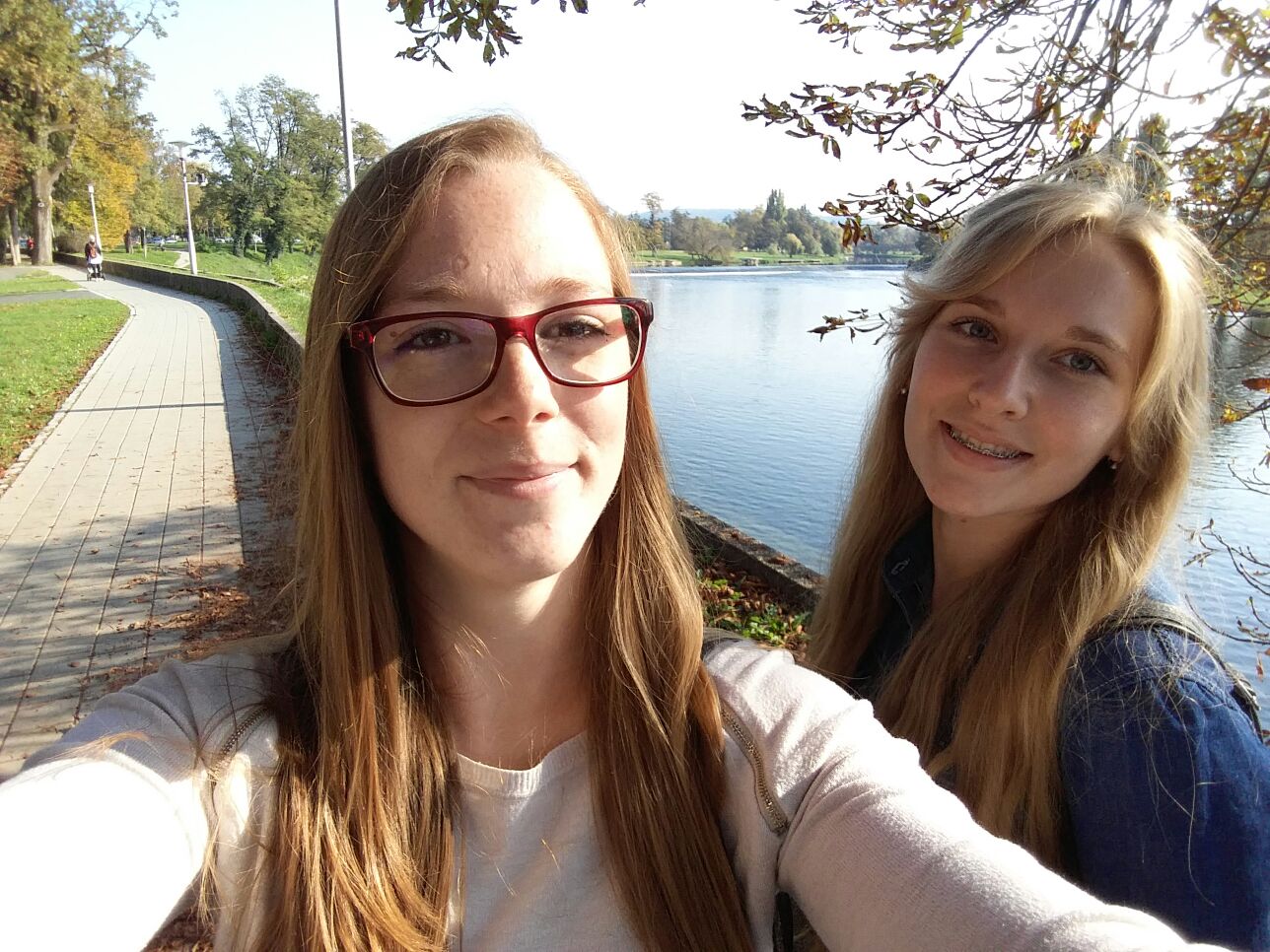 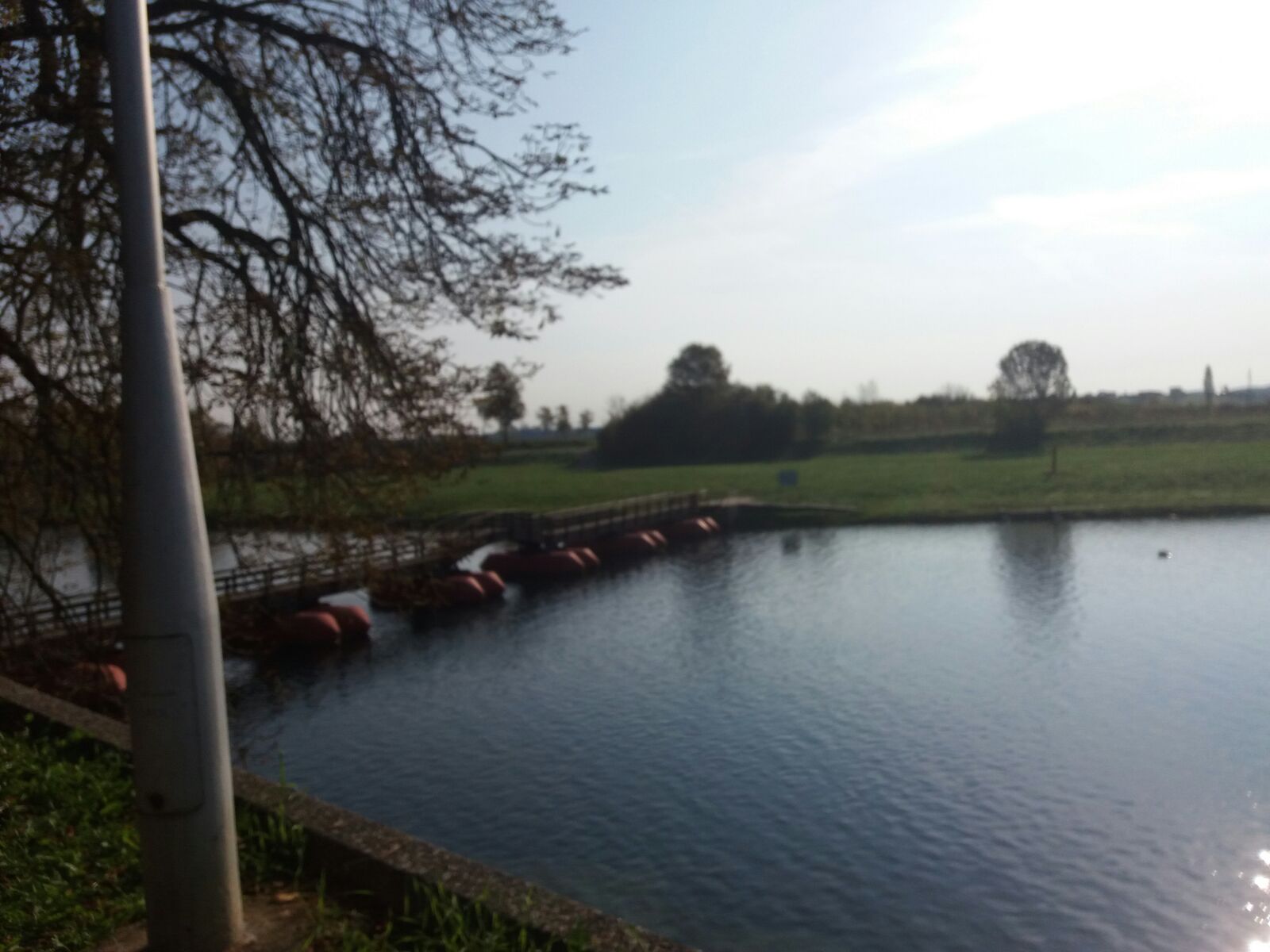 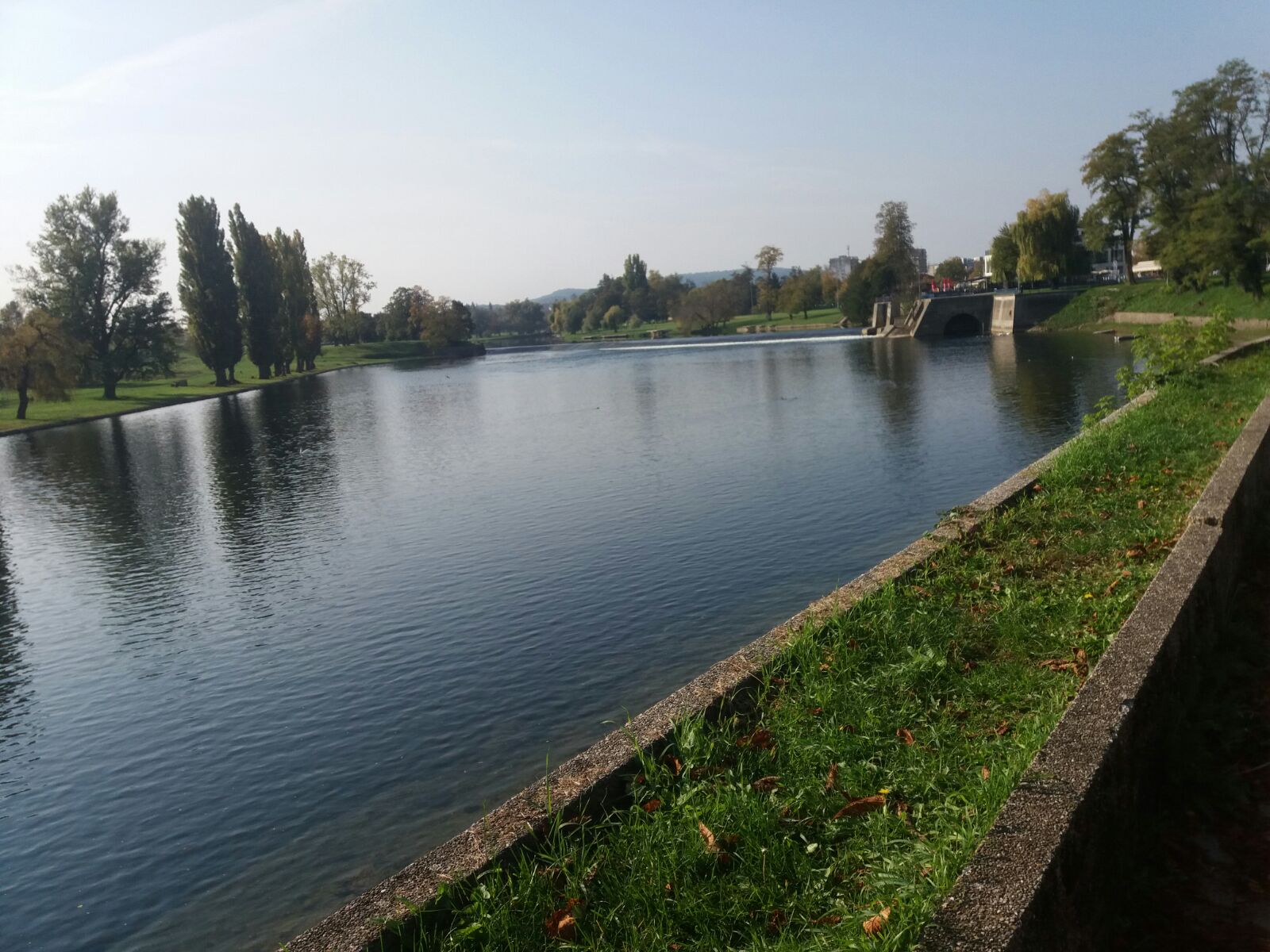 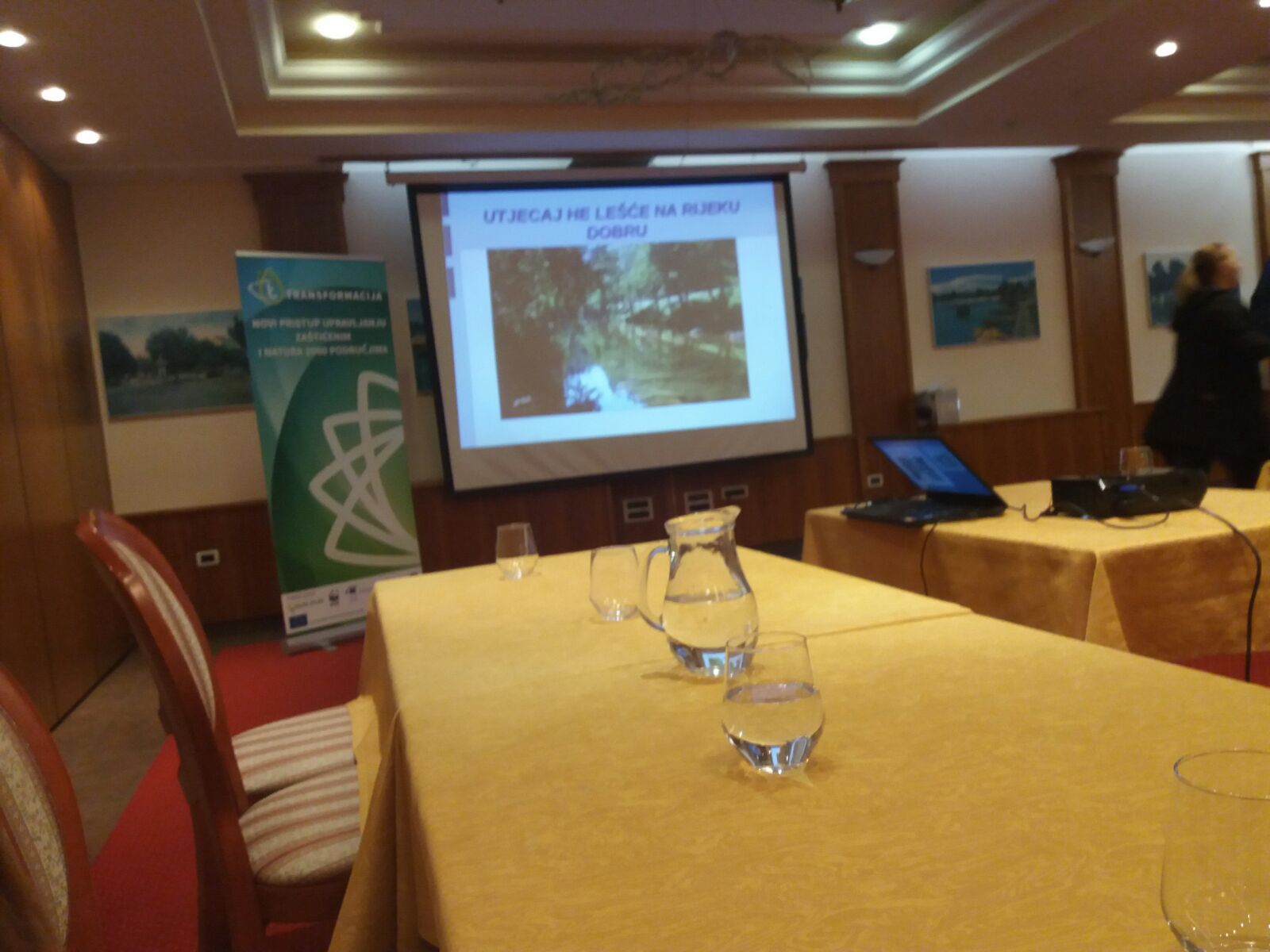 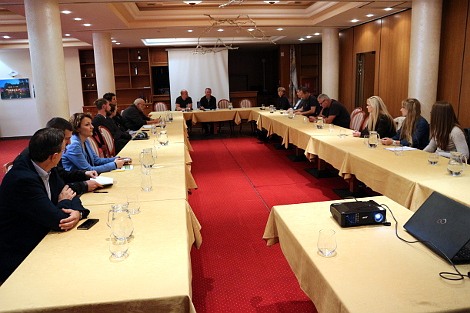 Okrugli stol u Zlatnoj Gredi
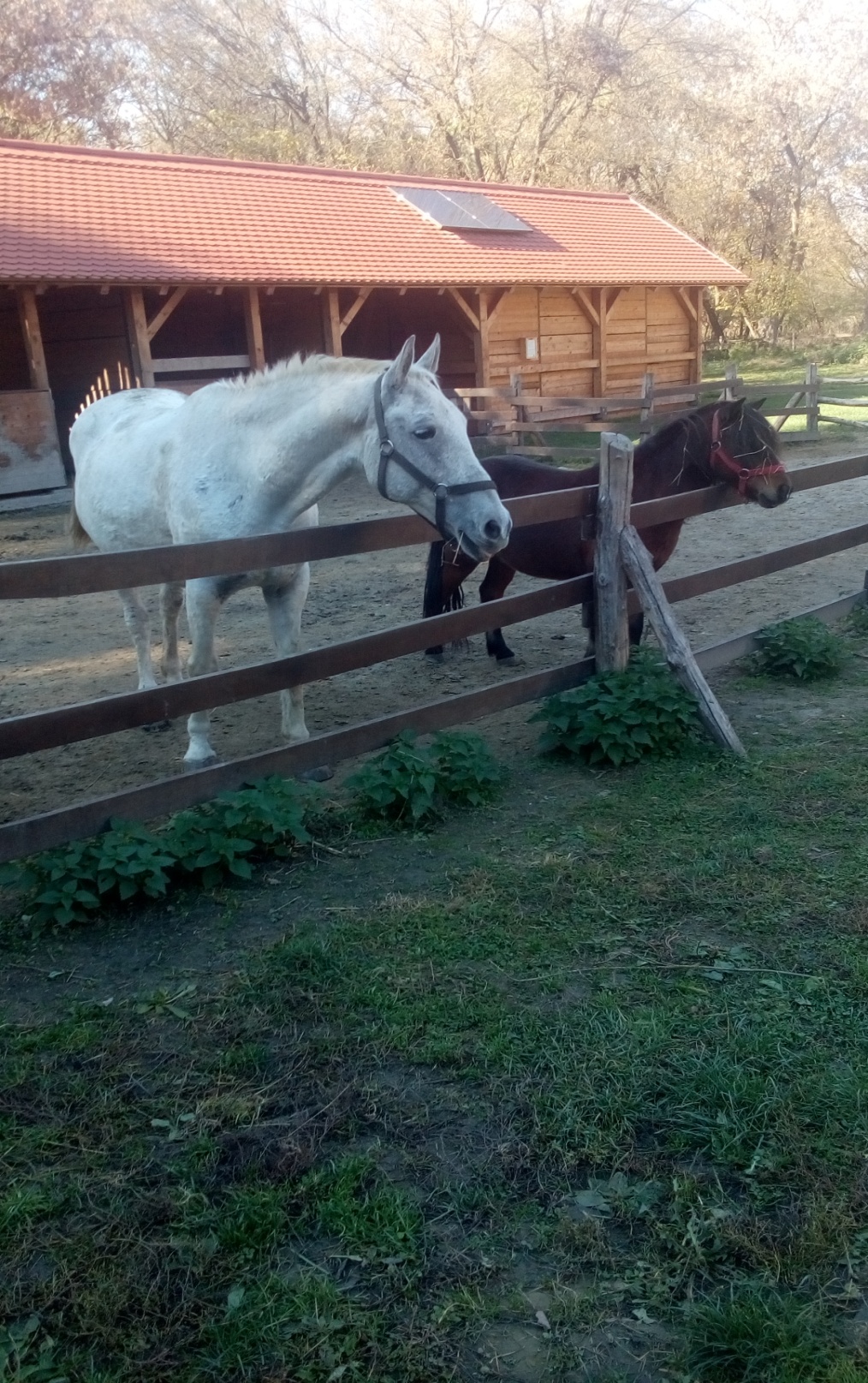 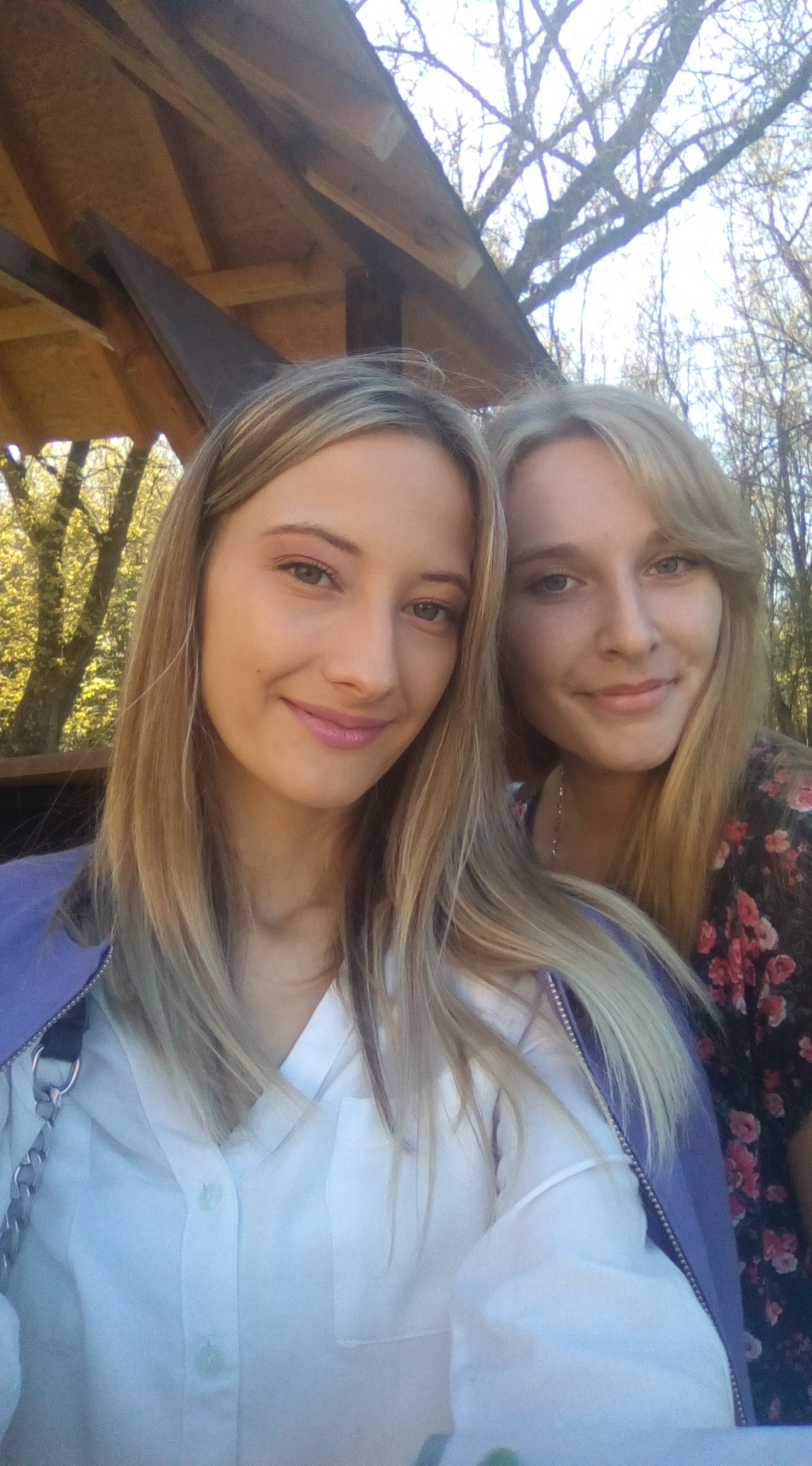 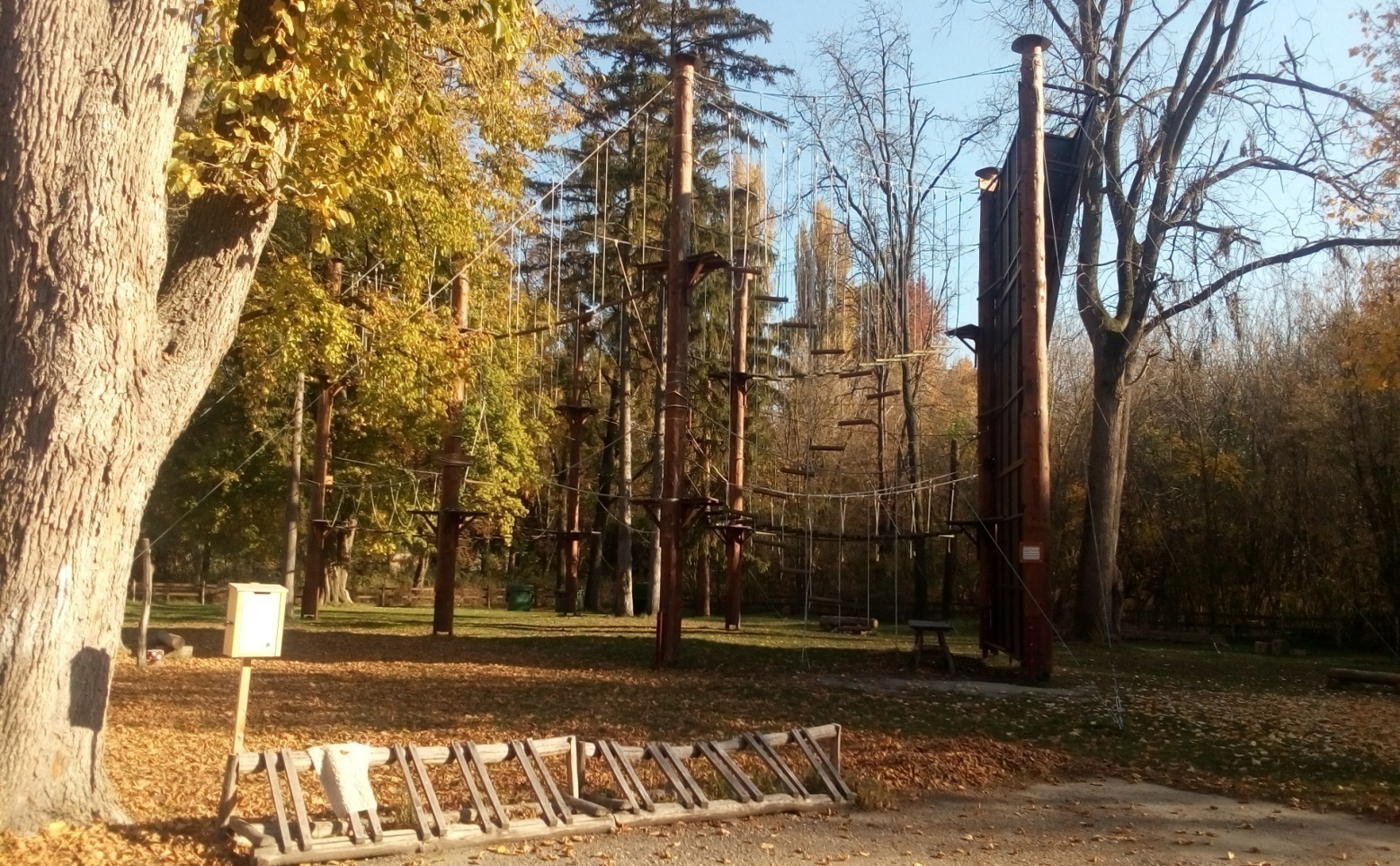 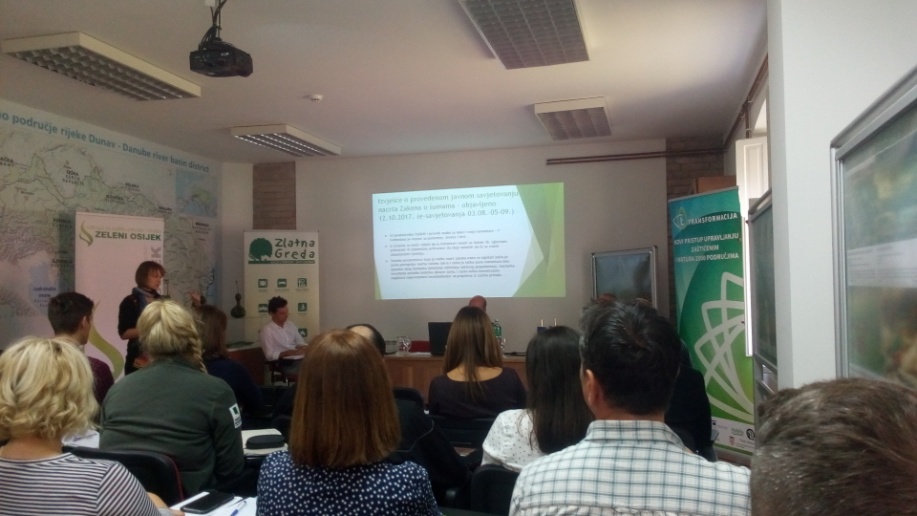 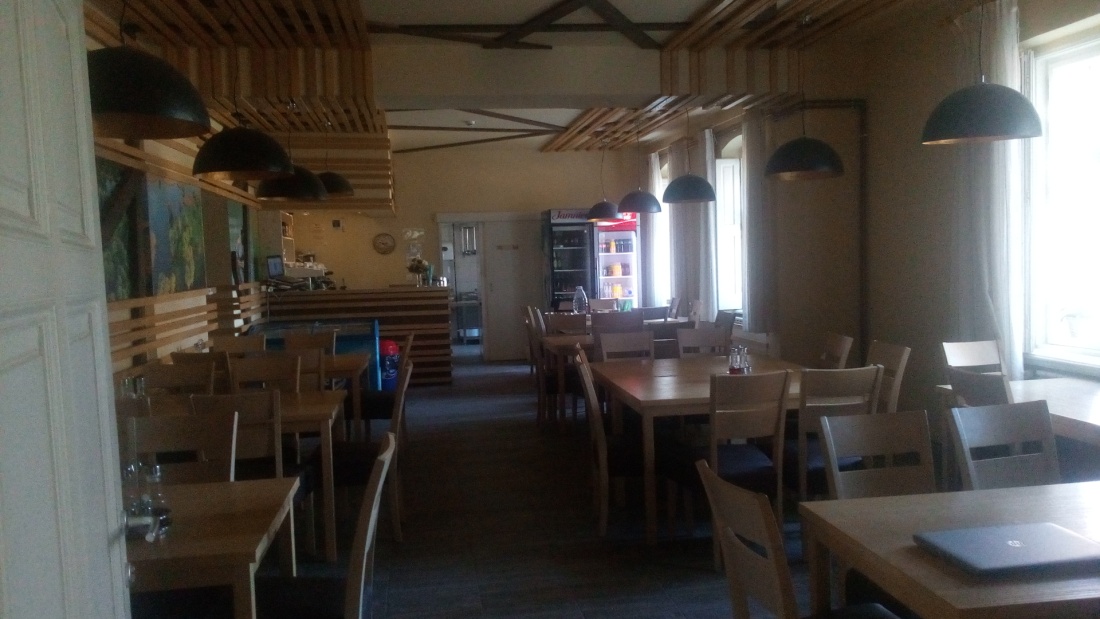 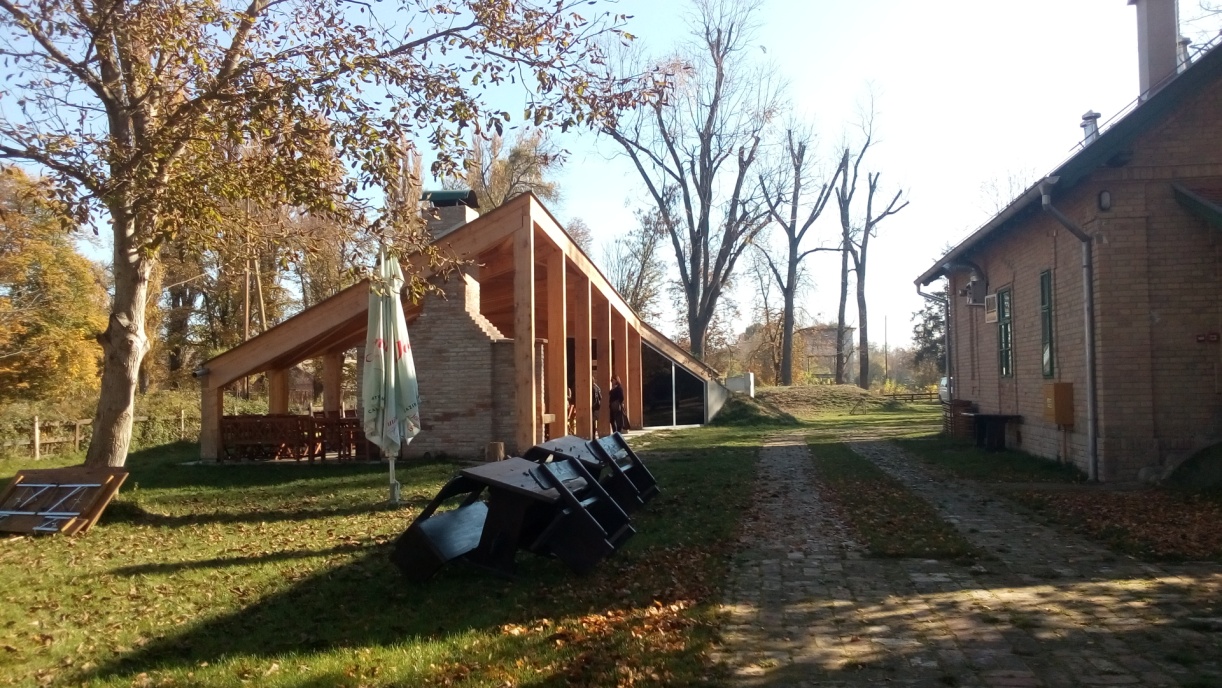 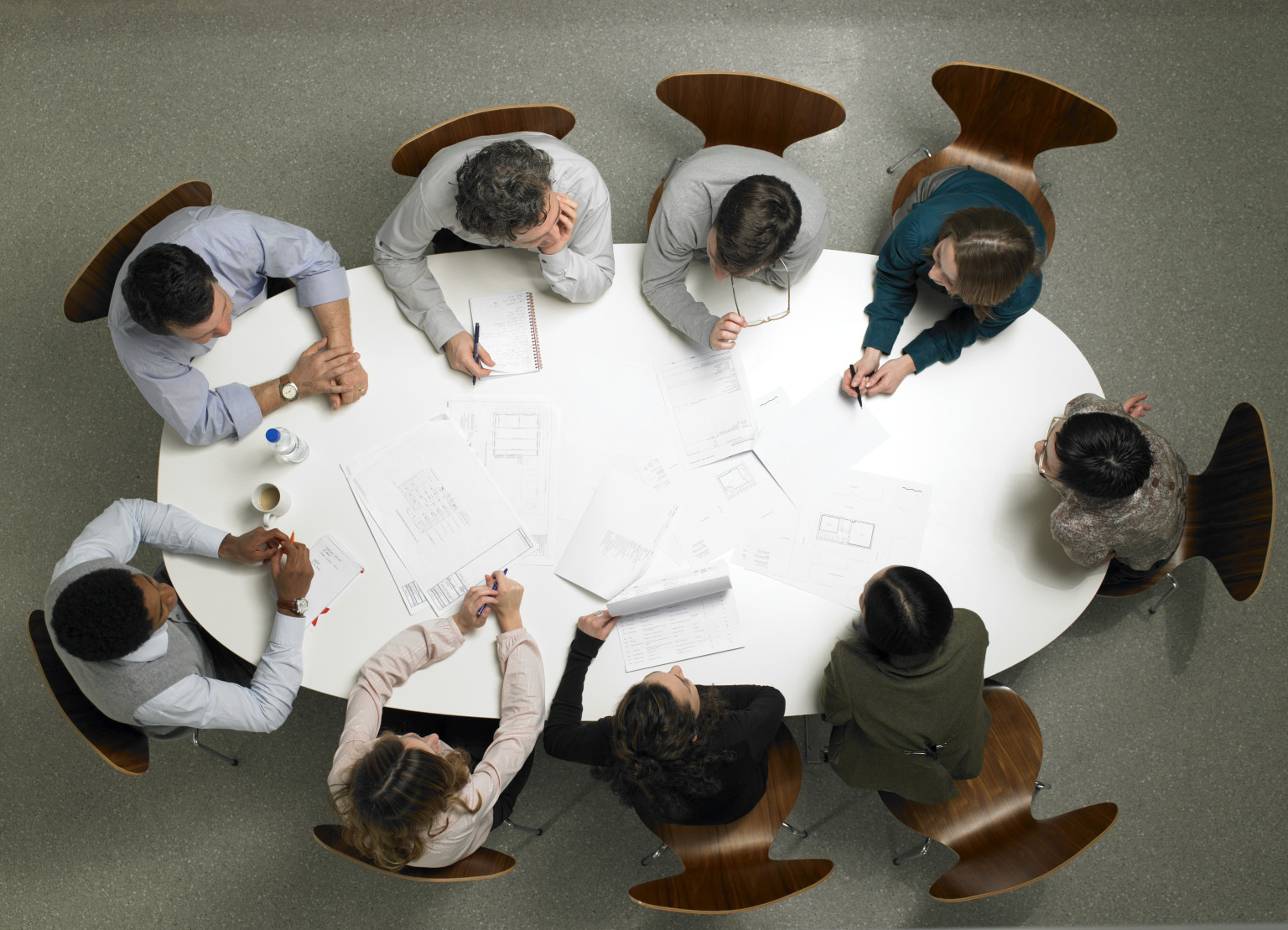 Have a nice day!
             